From Infinity toThe Imitation Game
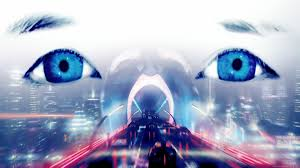 COMP 4230
David J Stucki
Fall 2024
Alerts
Read the Preface and Chapter 1 of Larson
Read Turing's 1950 paper on Machine Intelligence

Due Wednesday 9/4:
Essay on AI/ML article with Harry Potter/Penn & Teller analysis

Questions on readings from this week or what we've already talked about in class?
The origins of computation…
Thanks to Dr. Wittman, you don't have to listen to me talk about this:

"There is a hole at the bottom of mathematics..."

Thoughts/questions?
A brief history…
1600s	Liebniz speculates about a calculus of thought
1830s	Babbage & Lovelace develop ideas around the Analytical Engine
1900	Hilbert's 23 questions
1931	Gödel's first incompleteness theorem
1936	Turing first describes modern computers, including the halting problem
1941	Zuse’s Z3 – 1st electromechanical, programmable, fully automatic, digital computer
1943	Colossus: 1st electronic digital programmable computer
1946	ENIAC: made in the USA by Eckert & Mauchly (w/ von Neumann)
1950	Turing’s Computing Machinery and Intelligence
1954	Turing’s death
1956	Dartmouth Conference: A.I. is born
For thirty years the motivating question driving A.I. research was“Can the Turing Test be passed?
What is the Turing Test?
“I believe that in about fifty years’ time it will be possible to programme computers, with a storage capacity of about 109, to make them play the imitation game so well that an average interrogator will not have more than 70 per cent chance of making the right identification after five minutes of questioning.”—Alan Turing —
Can anyone summarize how it worked?
Initial thoughts?
Next Time…
The Turing Test's legacy and beyond

Be prepared to discuss Turing's 1950 paper